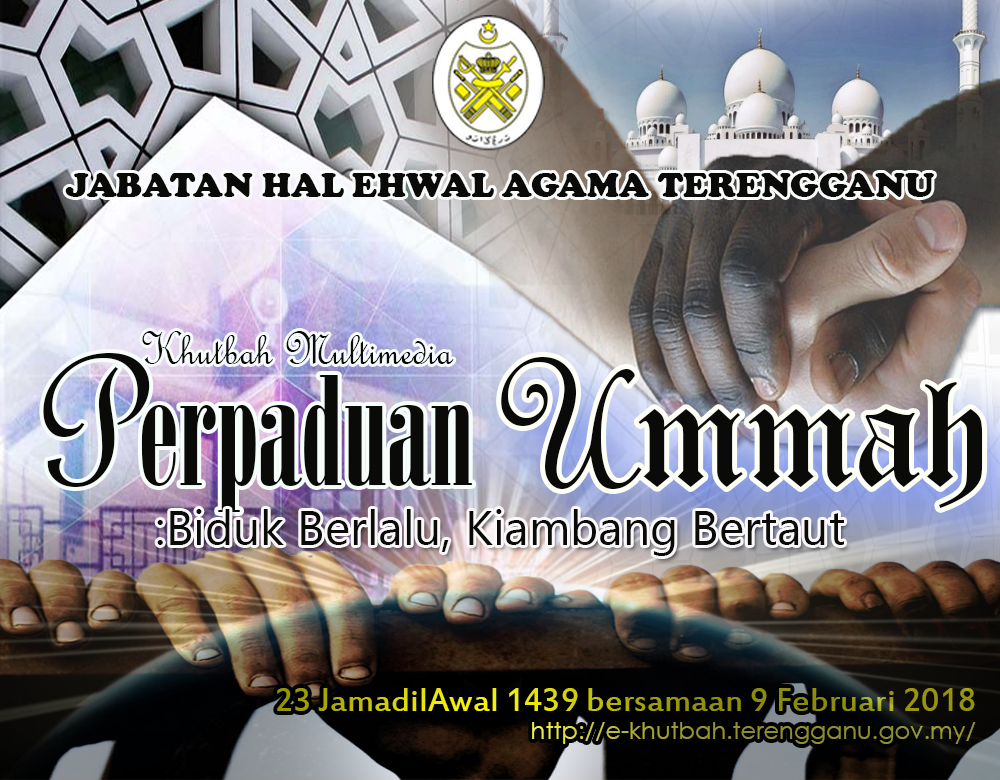 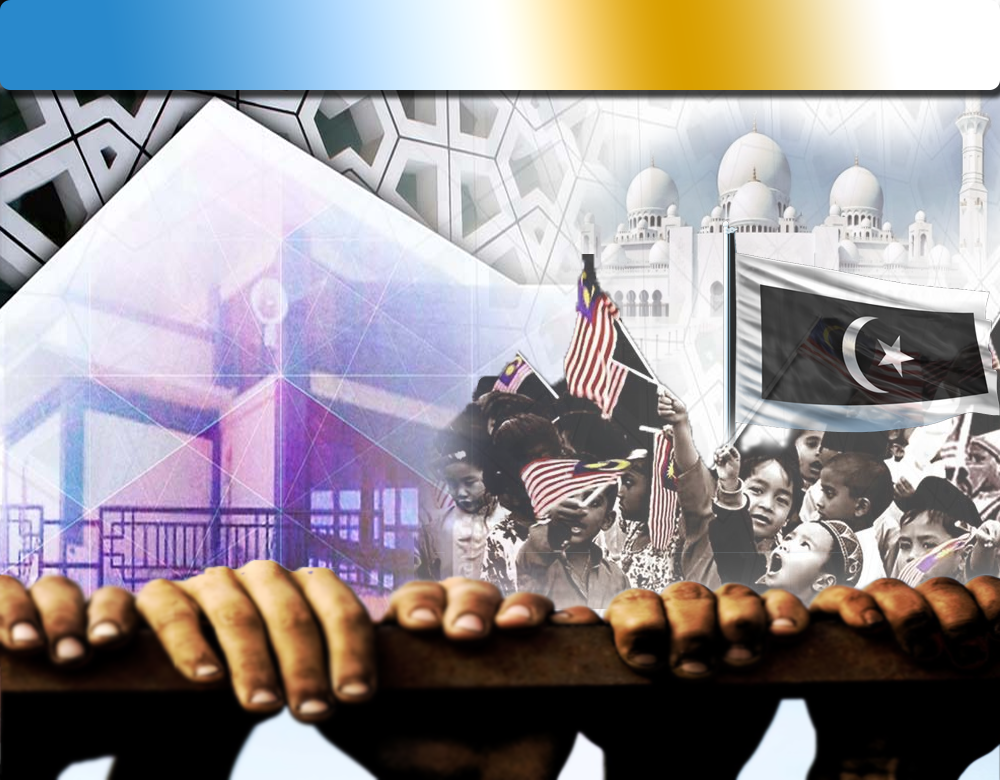 Pujian Kepada Allah S.W.T.
الْحَمْدُ لِلَّهِ
Segala puji-pujian hanya bagi 
Allah S.W.T.
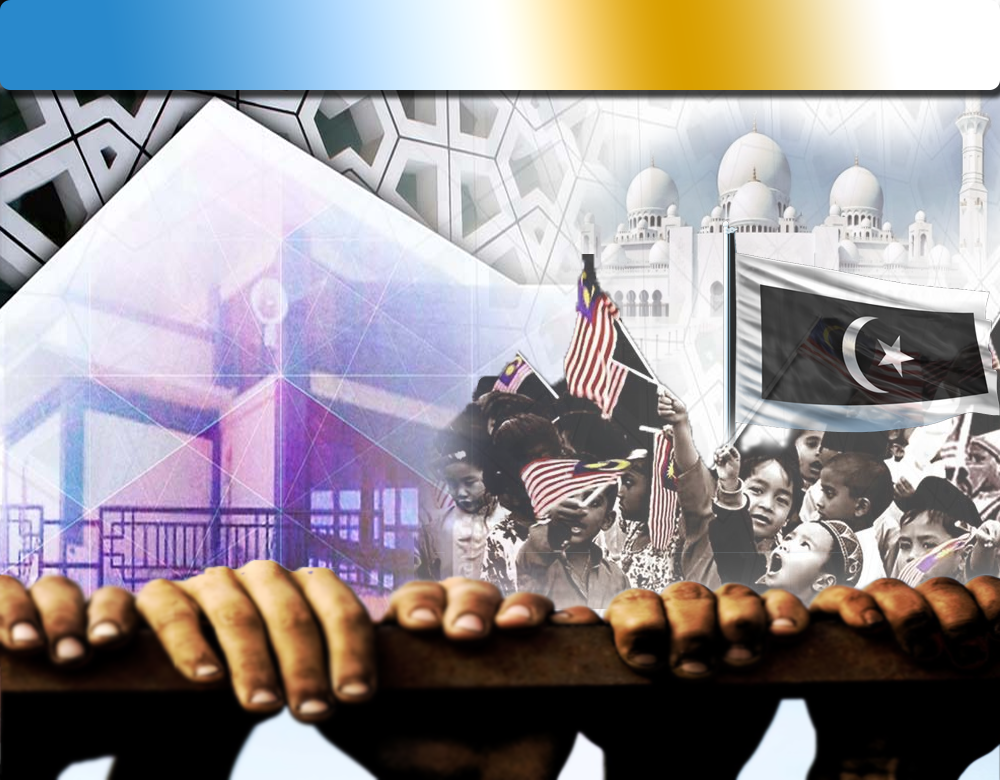 Syahadah
وَأَشْهَدُ أَنْ لاَ إِلَهَ إِلاَّ اللَّهُ وَحْدَهُ لاَ شَرِيْكَ لَهُ، 
وَأَشْهَدُ أَنَّ مُحَمَّدًا عَبْدُهُ وَرَسُولُه،
Dan aku bersaksi  bahawa sesungguhnya tiada tuhan melainkan Allah, dan juga aku  bersaksi bahawa nabi Muhammad S.A.W hamba-Nya dan rasul-Nya.
Selawat Ke Atas 
Nabi Muhammad S.A.W
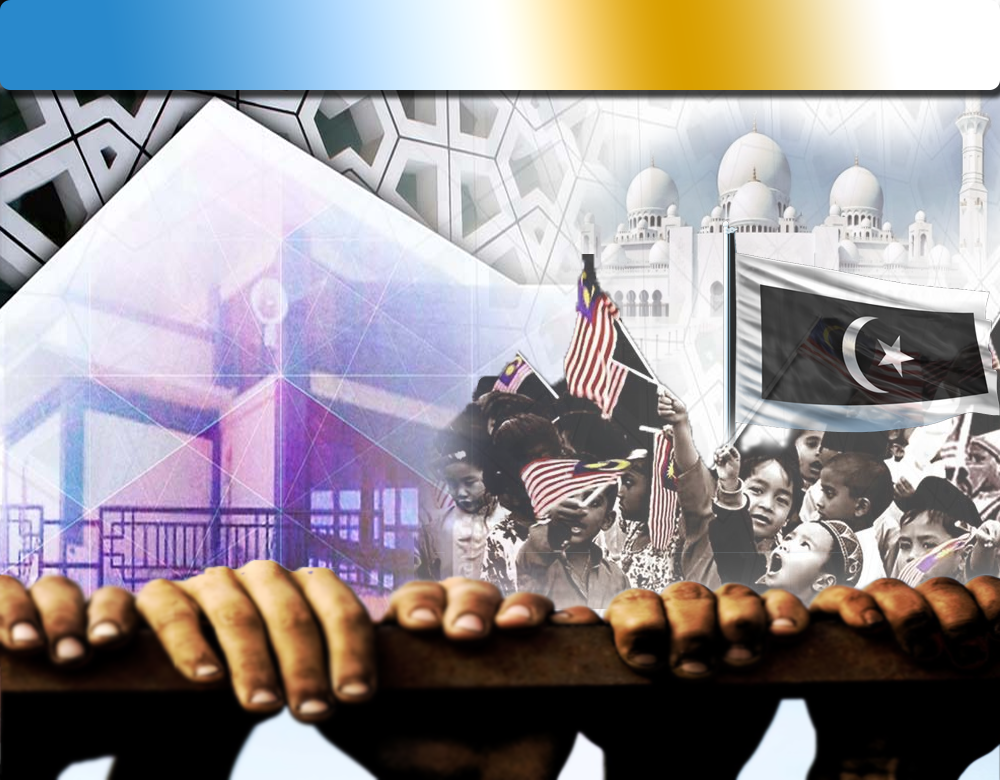 اَللَّهُمَّ صَلِّ وَسَلِّمْ عَلَى سَيِّدَنَا وَمَوْلاَنَا مُحَمَّدٍ، 
وَعَلَى آلِهِ وَأَصْحَابِهِ وَمَنْ تَبِعَهُمْ بِإِحْسَانٍ إِلَى يَوْمِ الدِّيْنِ.
Ya Allah, cucurilah rahmat dan sejahtera ke atas hamba-Mu dan rasul-Mu Nabi Muhammad S.A.W dan ke atas keluarganya dan para sahabatnya dan para pengikutnya yang baik sehingga hari kiamat.
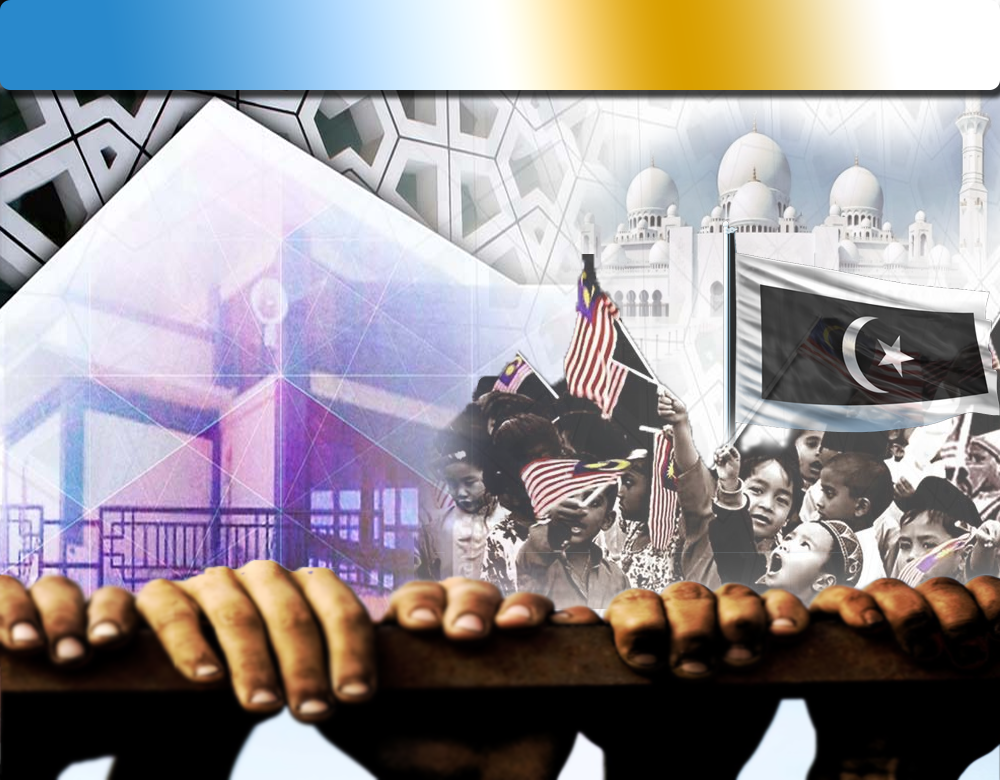 Pesanan Taqwa
اتَّقُوا اللهَ حَقَّ تُقَاتِهِ وَلاَ تَمُوْتُنَّ إِلاَّ وَأَنتُمْ مُّسْلِمُوْنَ.
Bertakwalah kepada Allah dengan bersungguh -sungguh. Dan janganlah kamu mati melainkan dalam keadaan Islam.
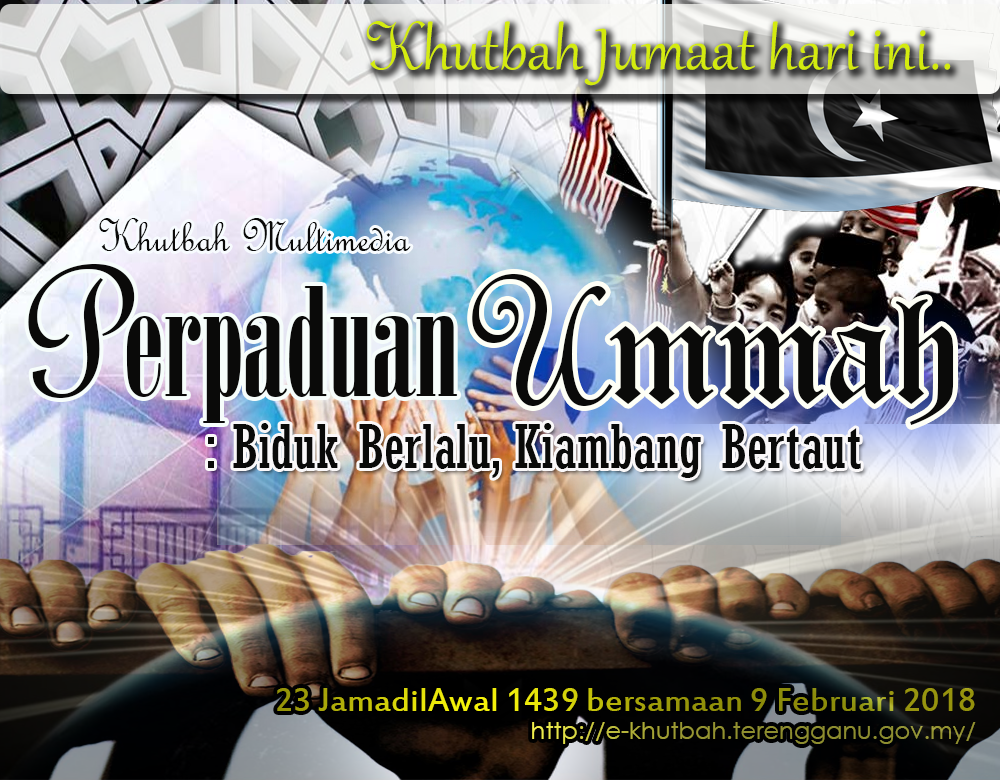 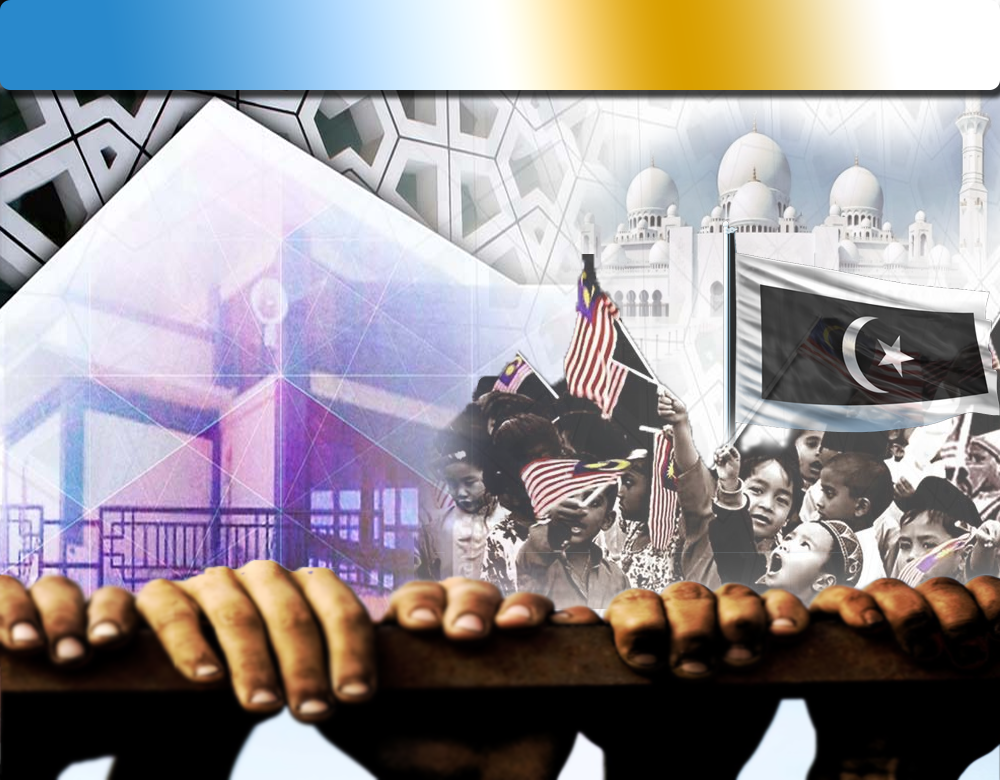 PERPADUAN - kunci kemakmuran 
dan kejayaan.
Semangat berkasih sayang dan persefahaman
Bersatu tenaga dan fikiran
kejayaan cemerlang dan berganda.
Firman Allah dalam 
Surah al-Anfal, Ayat 46
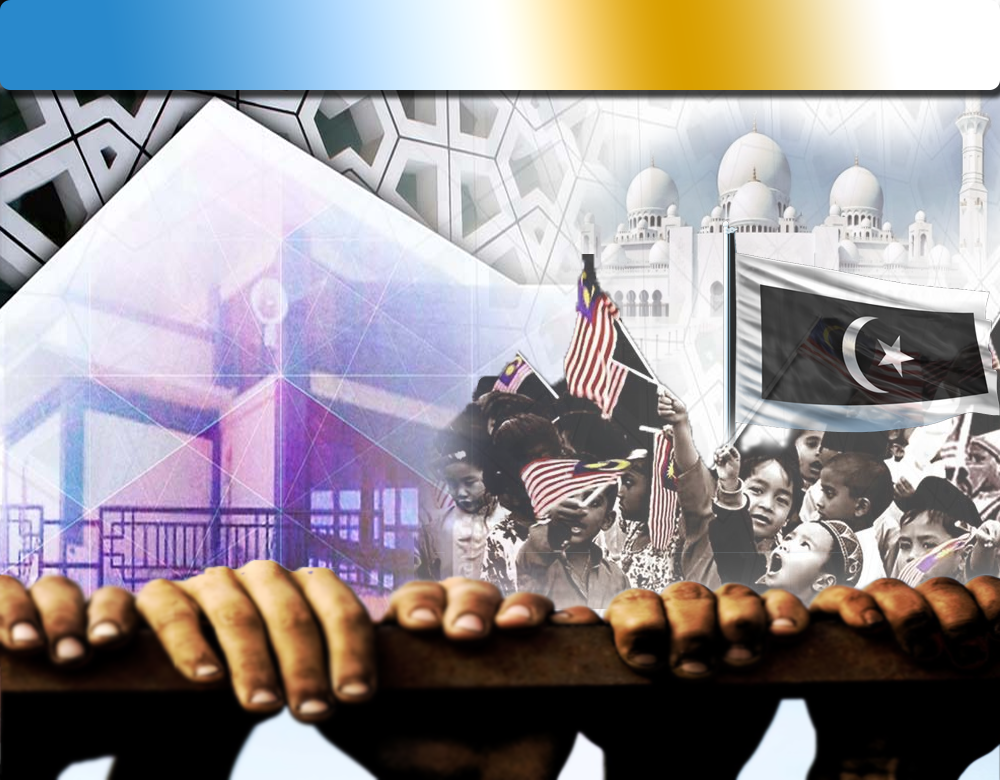 وَأَطِيعُوا اللَّهَ وَرَسُولَهُ وَلَا تَنَازَعُوا فَتَفْشَلُوا وَتَذْهَبَ رِيحُكُمْ ۖ وَاصْبِرُوا ۚ إِنَّ اللَّهَ مَعَ الصَّابِرِينَ
“Dan taatlah kamu kepada Allah dan Rasul-Nya, dan janganlah kamu berbantah-bantahan; kalau tidak, nescaya kamu menjadi lemah semangat dan hilang kekuatan kamu, dan sabarlah kamu; sesungguhnya Allah beserta orang yang sabar”.
Perpecahan dan perbalahan - merosakkan sistem pengurusan
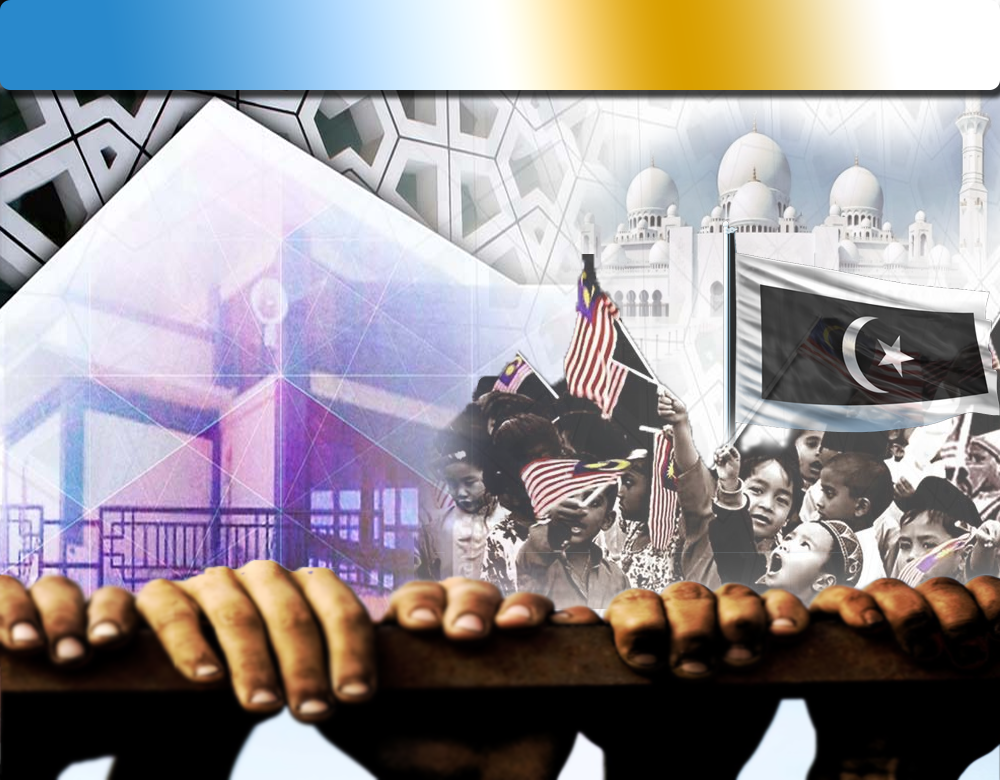 Contoh: Iraq, Libya, dan Syria.
Akibat perpecahan
Kuasa luar mengambil kesempatan
Sebahagian negara Islam menjadi medan perang
Sesebuah negara akan musnah
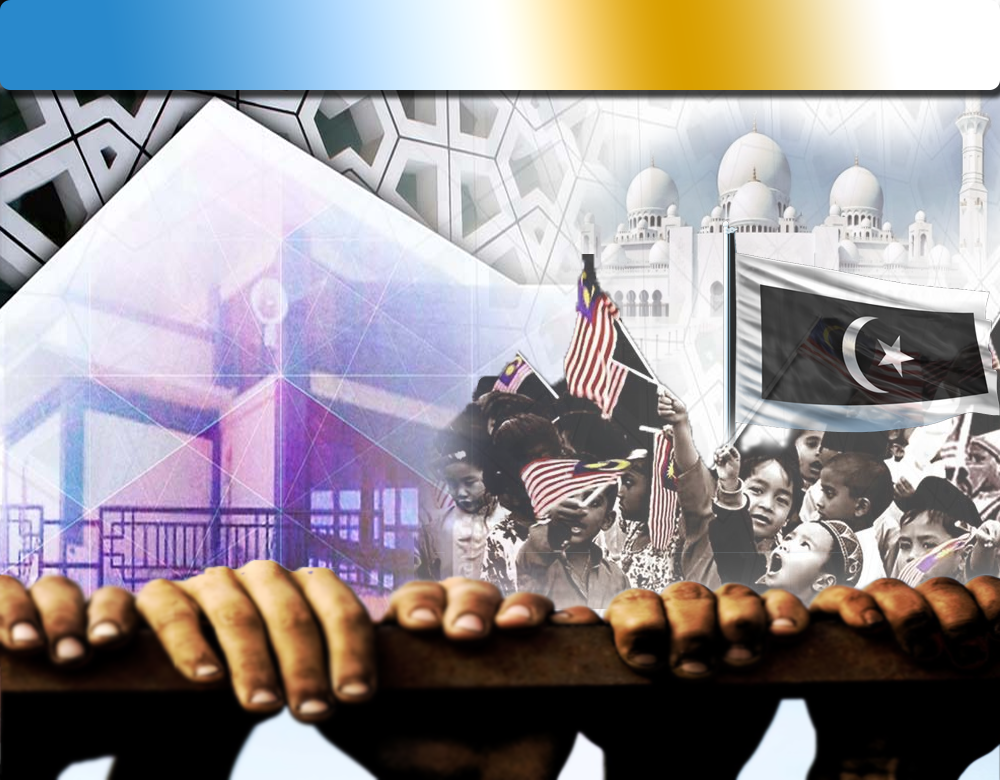 Perbezaan ideologi kepartian
Menjadikan ummat berbilang kelompok
Menjelmakan budaya asabiah dan taksub yang melampau
Sentiasa merasa berada di pihak yang benar dan menyalahkan pihak lain
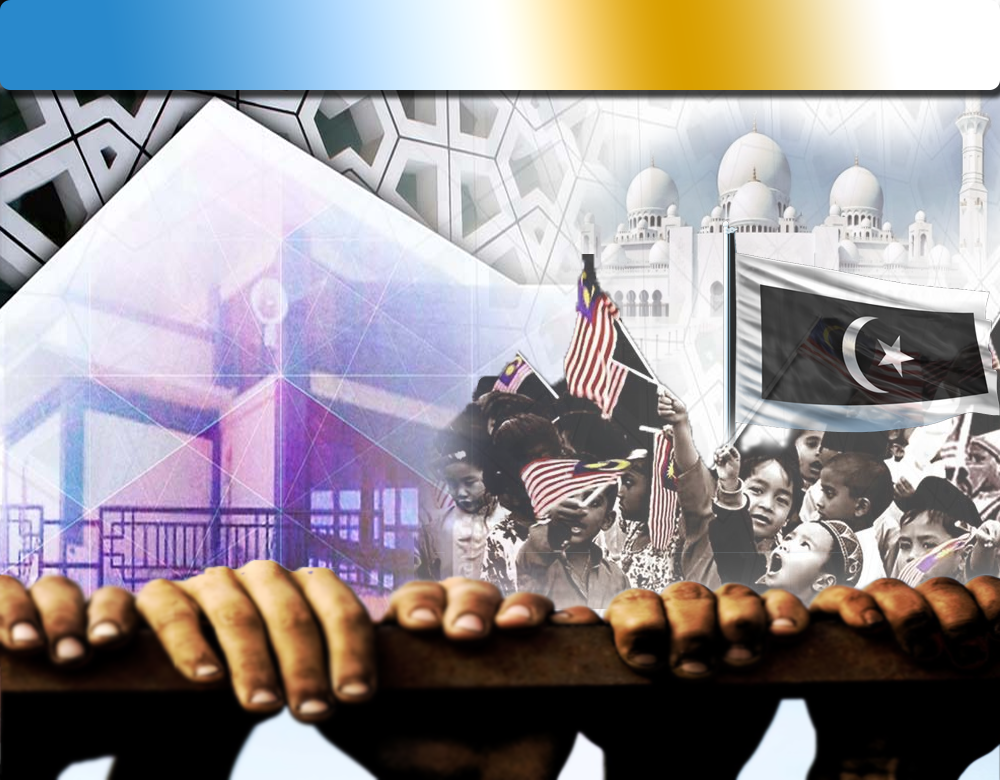 Sentiasa mencari kesalahan
kata-kata dan tindakan yang dilakukan 
- semakin mengheret umat Islam jatuh ke lembah yang lebih rendah.
umat menjadi semakin lemah dan perpaduan 
menjadi hilang dihati ummah.
Jika perbalahan berlanjutan
Bangsa dan agama semakin lemah.
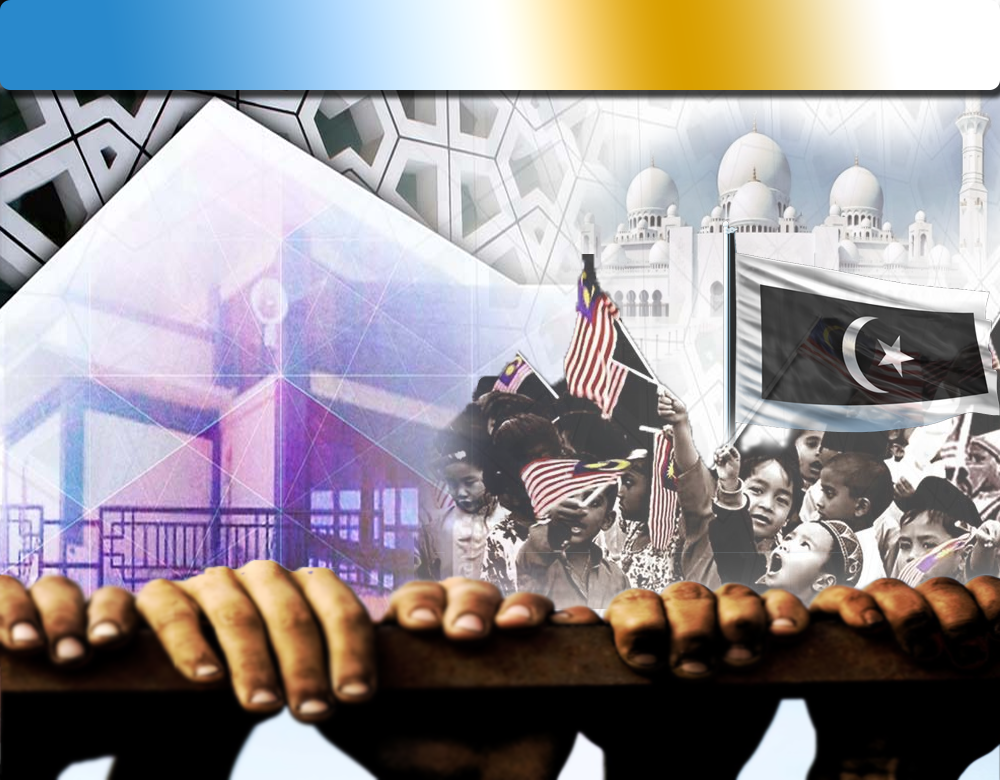 Pertingkatkan kekuatan umat Islam
Perbetulkan segala kesilapan dan keterlanjuran
Kenali antara kawan dan musuh
Firman Allah dalam 
Surah Ali Imran, ayat 105:
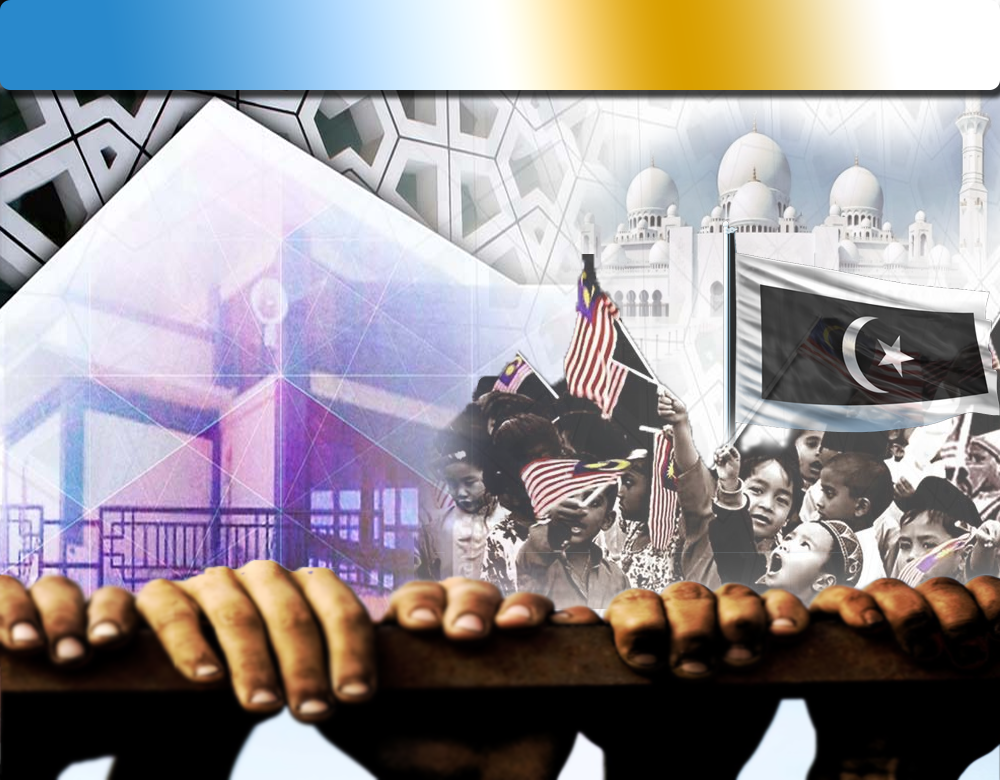 وَلَا تَكُونُوا كَالَّذِينَ تَفَرَّقُوا وَاخْتَلَفُوا مِن بَعْدِ مَا جَاءَهُمُ الْبَيِّنَاتُ ۚ وَأُولَٰئِكَ لَهُمْ عَذَابٌ عَظِيمٌ
“Dan janganlah kamu menyerupai orang-orang yang bercerai-berai dan berselisih sesudah datang keterangan yang jelas kepada mereka. Mereka itulah orang-orang yang mendapat siksa yang berat”.
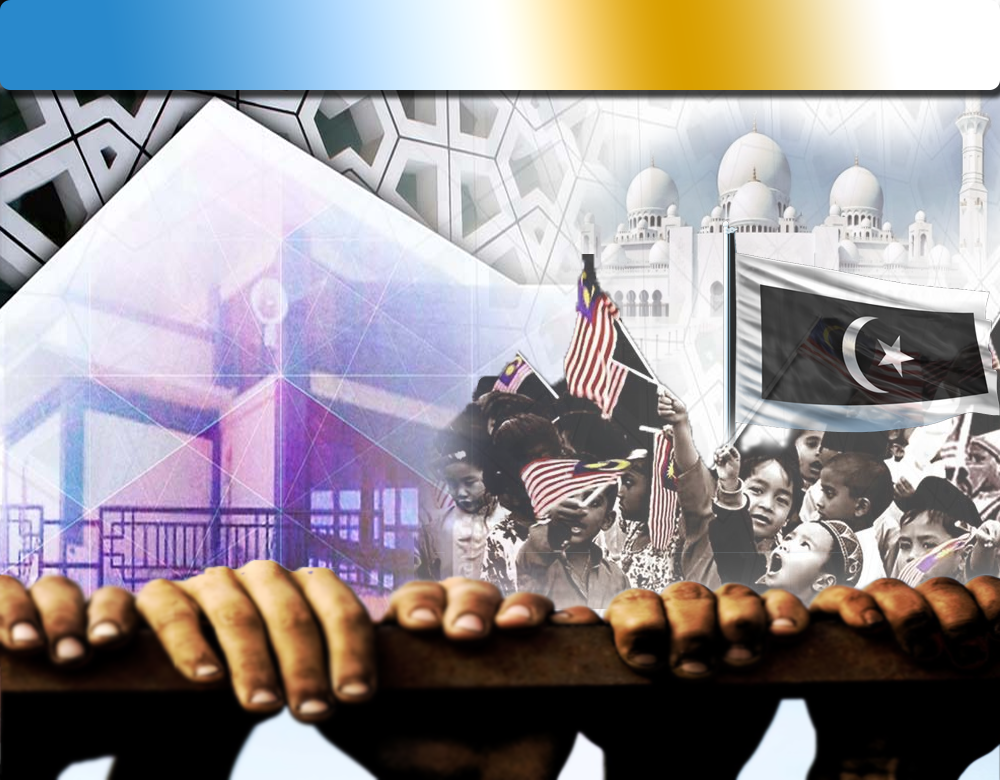 Kewajipan memelihara perpaduan
Bersatulah dalam semangat dan ruh agama 
suci Islam
Jadikan Al Quran sebagai panduan
Jadikan orang-orang Islam sebagai saudara seagama yang berkasih sayang
bina masa depan yang lebih cemerlang untuk 
ummah dan negara.
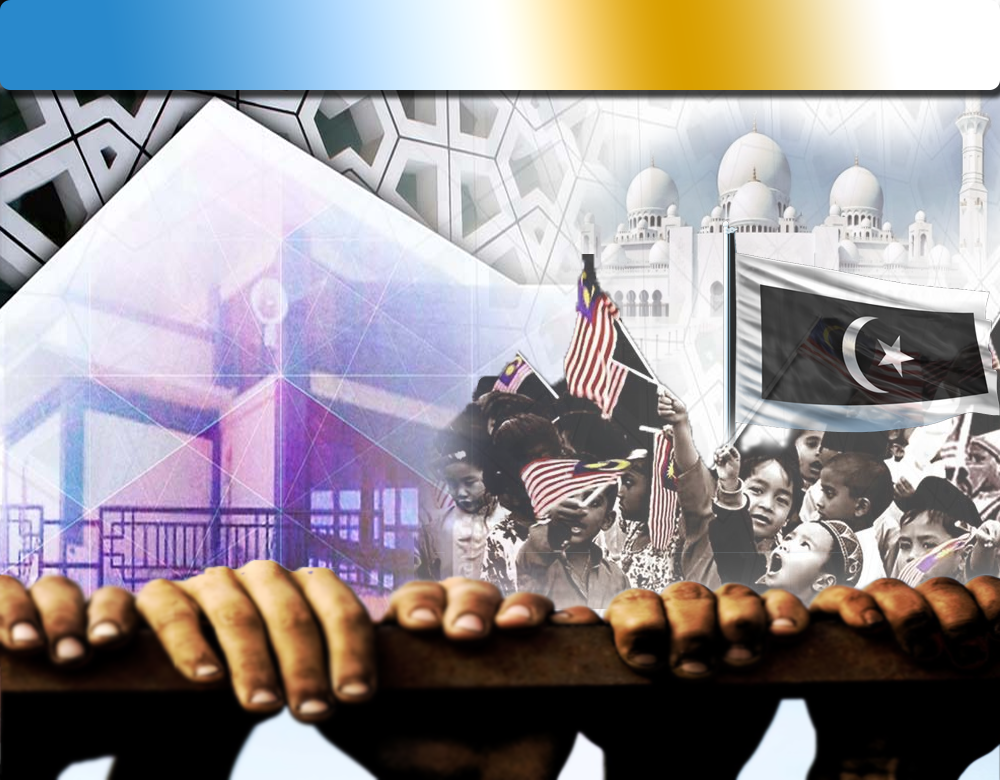 Firman Allah dalam 
Surah Ali Imran, ayat 103:
وَاعْتَصِمُوا بِحَبْلِ اللَّهِ جَمِيعًا وَلَا تَفَرَّقُوا ۚ وَاذْكُرُوا نِعْمَتَ اللَّهِ عَلَيْكُمْ إِذْ كُنتُمْ أَعْدَاءً فَأَلَّفَ بَيْنَ قُلُوبِكُمْ فَأَصْبَحْتُم بِنِعْمَتِهِ إِخْوَانًا وَكُنتُمْ عَلَىٰ شَفَا حُفْرَةٍ مِّنَ النَّارِ فَأَنقَذَكُم مِّنْهَا ۗ كَذَٰلِكَ يُبَيِّنُ اللَّهُ لَكُمْ آيَاتِهِ لَعَلَّكُمْ تَهْتَدُونَ
“Dan berpegang teguhlah kamu sekalian dengan tali Allah dan janganlah kamu sekalian berpecah belah, dan ingatlah nikmat Allah atas kamu semua ketika kamu bermusuh-musuhan maka Dia (Allah) menjinakkan antara hati-hati kamu maka kamu menjadi bersaudara sedangkan kamu diatas tepi jurang api neraka, maka Allah mendamaikan antara hati kamu. Demikianlah Allah menjelaskan ayat ayatnya agar kamu mendapat petunjuk”.
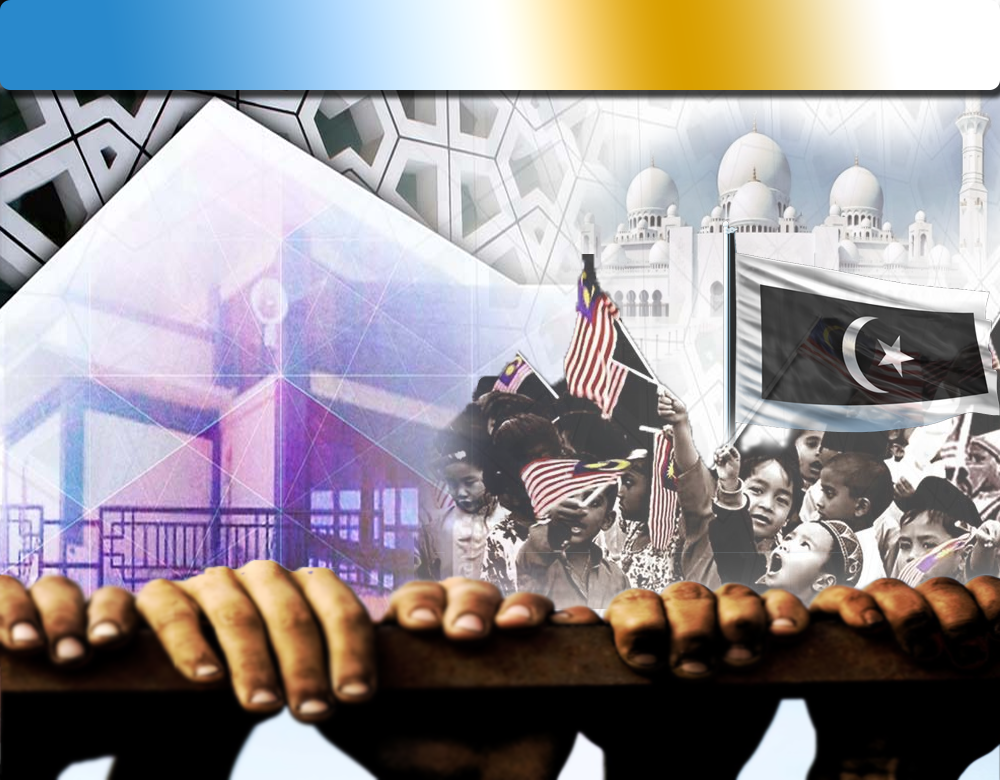 PENUTUP
بَارَكَ اللهُ لِيْ وَلَكُمْ بِالْقُرْآنِ الْعَظِيْمِ وَنَفَعَنِي وَإِيَّاكُمْ بِمَا فِيْهِ مِنَ الأيَاتِ وَالذِّكْرِ الْحَكِيْمِ وَتَقَبَّلَ مِنِّي وَمِنْكُمْ تِلاوَتَهُ إِنَّهُ هُوَ السَّمِيعُ الْعَلِيْمُ. أَقُوْلُ قَوْلِيْ هَذَا وَأَسْتَغْفِرُ اللهَ الْعَظِيْمَ لِيْ وَلَكُمْ وَلِسَائِرِ الْمُسْلِمِيْنَ وَالْمُسْلِمَاتِ وَالْمُؤْمِنِيْنَ وَالْمُؤْمِنَاتِ الأَحْيَاءِ مِنْهُمْ وَالأَمْوَاتِ، فَاسْتَغْفِرُوْهُ، 
إِنَّهُ هُوَ الْغَفُوْرُ الرَّحِيْمُ.
Doa Antara Dua Khutbah
Aamiin Ya Rabbal Aalamin..
Tuhan Yang Memperkenankan Doa Orang-orang Yang Taat, Berilah Taufik Kepada Kami 
Di Dalam Mentaatimu, Ampunilah Kepada 
Mereka Yang 
Memohon Keampunan.
Aamiin
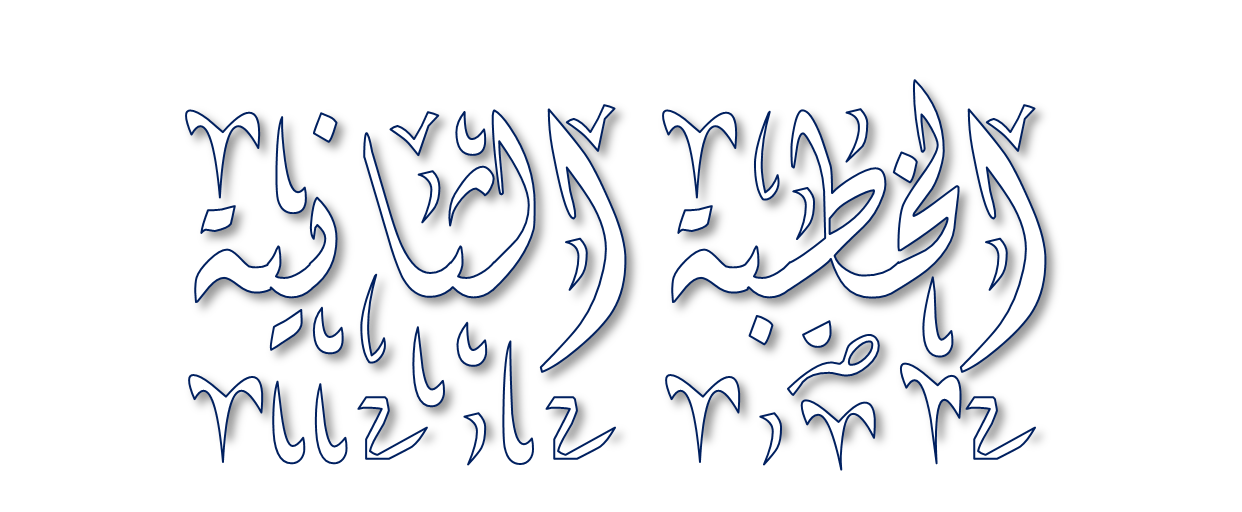 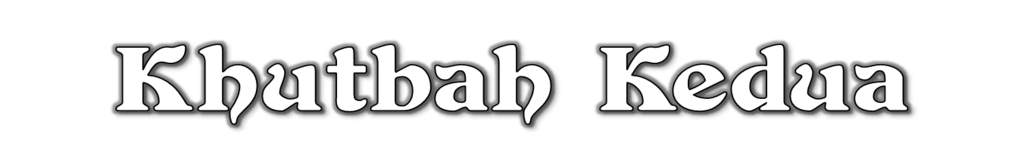 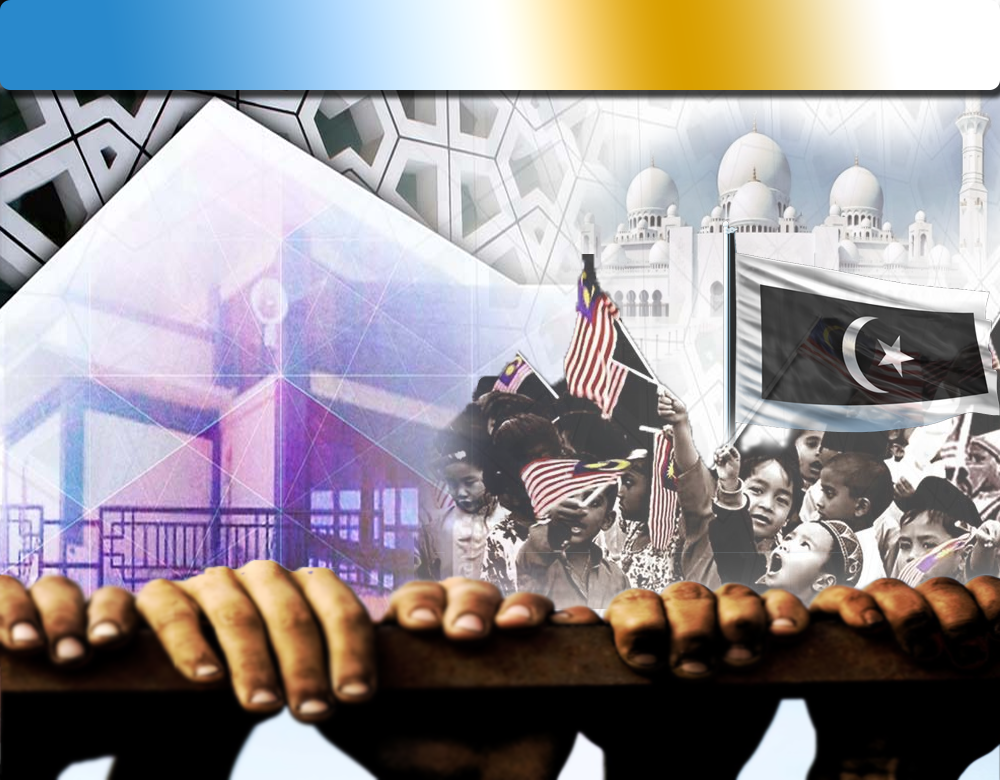 Pujian Kepada Allah S.W.T.
الْحَمْدُ لِلَّهِ
Segala puji-pujian hanya bagi 
Allah S.W.T.
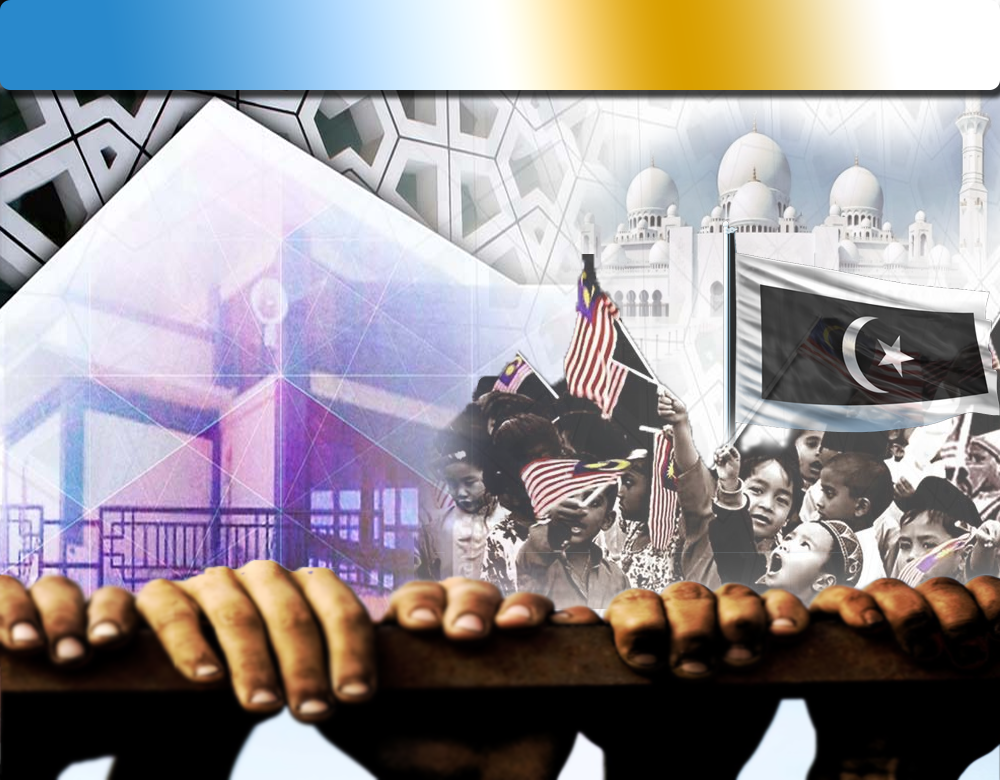 Syahadah
وَأَشْهَدُ أَنْ لآ إِلَهَ إِلاَّ اللهُ وَحْدَهُ لاَ شَرِيْكَ لَهُ، وَأَشْهَدُ أَنَّ سَيِّدَنَا مُحَمَّدًا عَبْدُهُ وَرَسُوْلُهُ
Aku bersaksi  bahawa sesungguhnya tiada tuhan melainkan Allah, keEsaan-Nya tiada sekutu bagi-Nya dan juga aku bersaksi bahawa nabi Muhammad S.A.W hamba-Nya dan rasul-Nya.
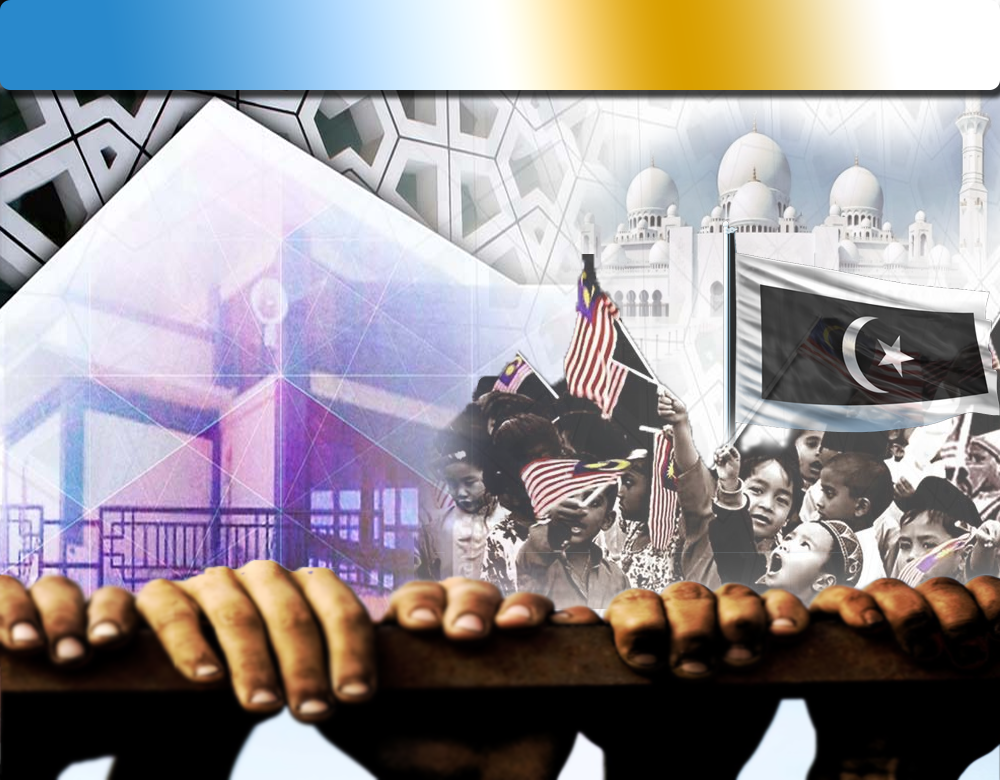 Selawat Ke Atas 
Nabi Muhammad S.A.W
اللَّهُمَّ صَلِّ وَسَلِّمْ عَلَى سَيْدِنَا مُحَمَّدٍ 
وَعَلَى آلِهِ وَصَحْبِهِ أَجْمَعِيْنَ
Ya Allah, cucurilah rahmat dan sejahtera ke atas hambaMu dan rasulMu Nabi Muhammad S.A.W dan ke atas keluarganya dan para sahabatnya.
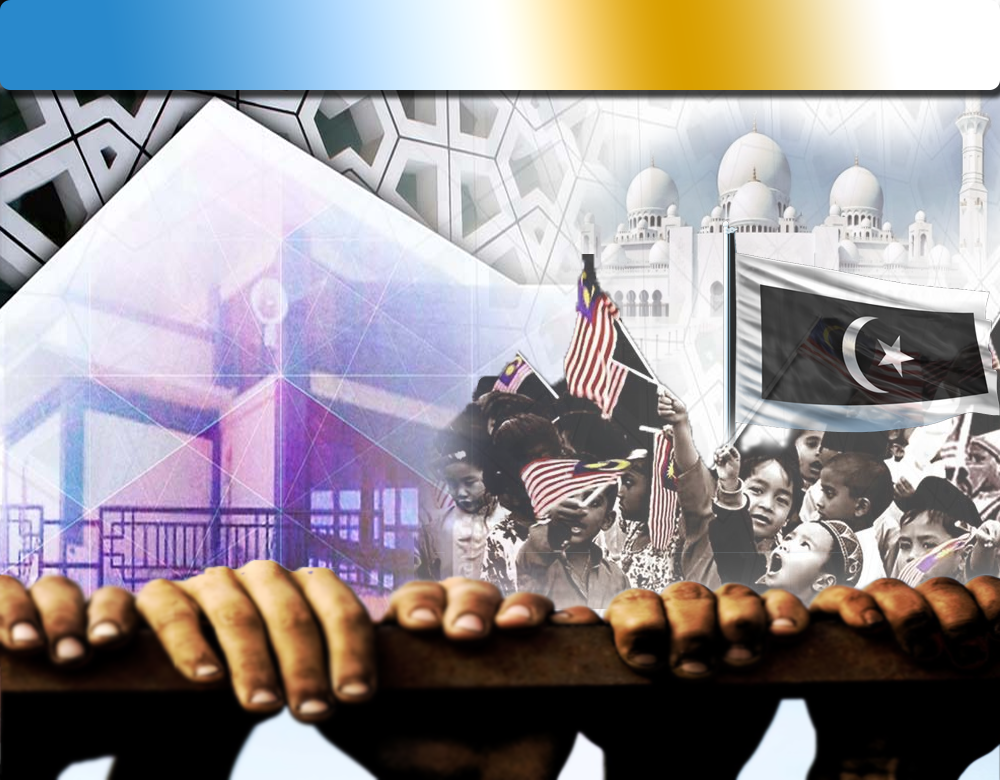 Pesanan Takwa
يَاأَيُّهَا الَّذِينَ آمَنُوا اتَّقُوا اللَّهَ وَلْتَنْظُرْ نَفْسٌ مَا قَدَّمَتْ لِغَدٍ وَاتَّقُوا اللَّهَ إِنَّ اللَّهَ خَبِيرٌ بِمَا تَعْمَلُونَ
Wahai orang yang beriman! Bertakwalah kepada Allah; dan hendaklah tiap-tiap diri melihat dan memerhatikan apa yang ia telah sediakan untuk hari esok. Dan bertakwalah kepada Allah, sesungguhnya Allah Amat Meliputi Pengetahuan-Nya akan segala yang kamu kerjakan.
Seruan
Selawat dan salam kepada Rasulullah s.a.w.
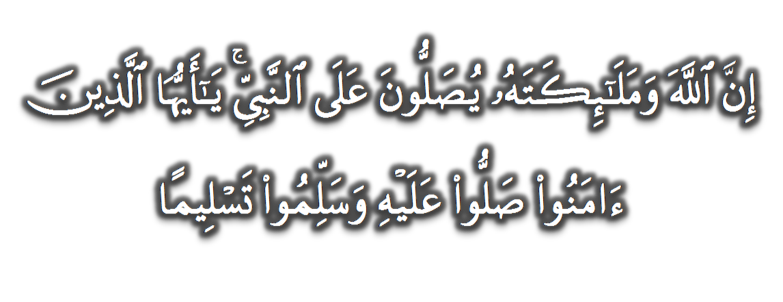 (Surah Al-Ahzab : Ayat 56)
“Sesungguhnya Allah Taala Dan Para MalaikatNya Sentiasa Berselawat Ke Atas Nabi (Muhammad).
Wahai Orang-orang Beriman! Berselawatlah Kamu 
Ke Atasnya Serta Ucapkanlah Salam Sejahtera Dengan Penghormatan Ke Atasnya Dengan Sepenuhnya”.
Selawat
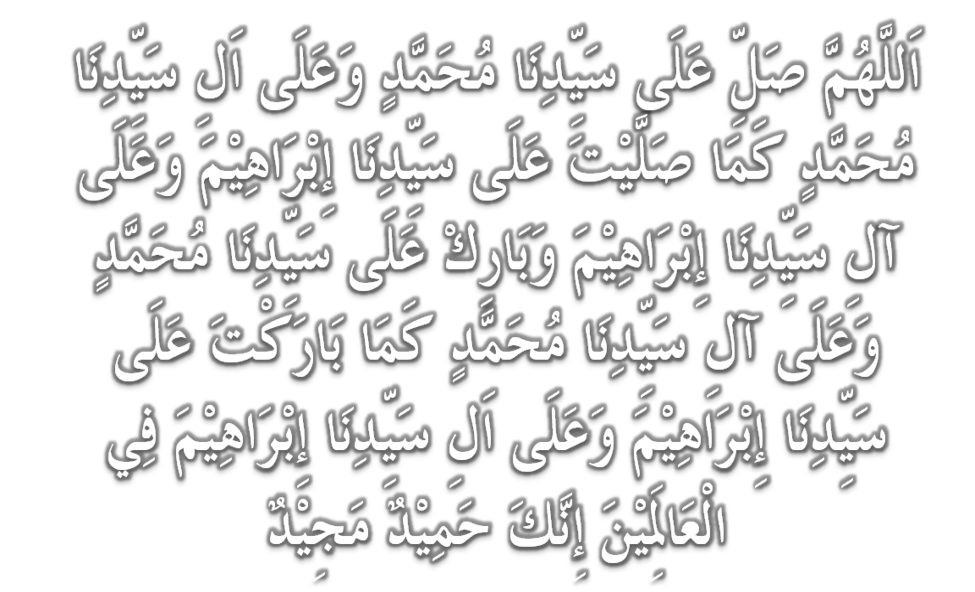 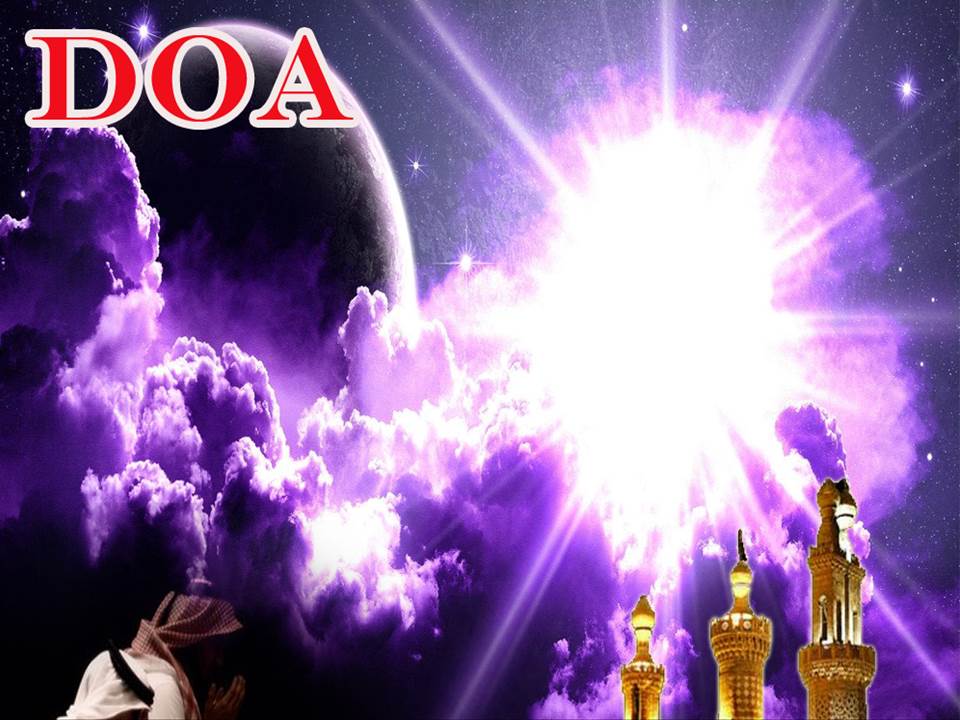 وَارْضَ اللَّهُمَّ عَنِ الْخُلَفَاءِ الرَّاشِدِيْنَ الْمَهْدِيِّيْنَ، سَادَتِنَا أَبِيْ بَكْرٍ وَعُمَرَ وَعُثْمَانَ وَعَلِيّ، وَعَنْ بَقِيَّةِ الصَّحَابَةِ أَجْمَعِيْنَ، وَعَنِ التَّابِعيْنَ وَتَابِعِى التَّابِعِيْنَ بِإِحْسَانٍ إِلَى يَوْمِ الدِّيْن.
Dan berilah keredhaan ke atas Khalifah ar-rasyidin, Abu Bakar, Omar, Uthman dan Ali, dan seluruh sahabat-sahabatnya serta pengikut- pengikut Baginda hingga hari pembalasan.
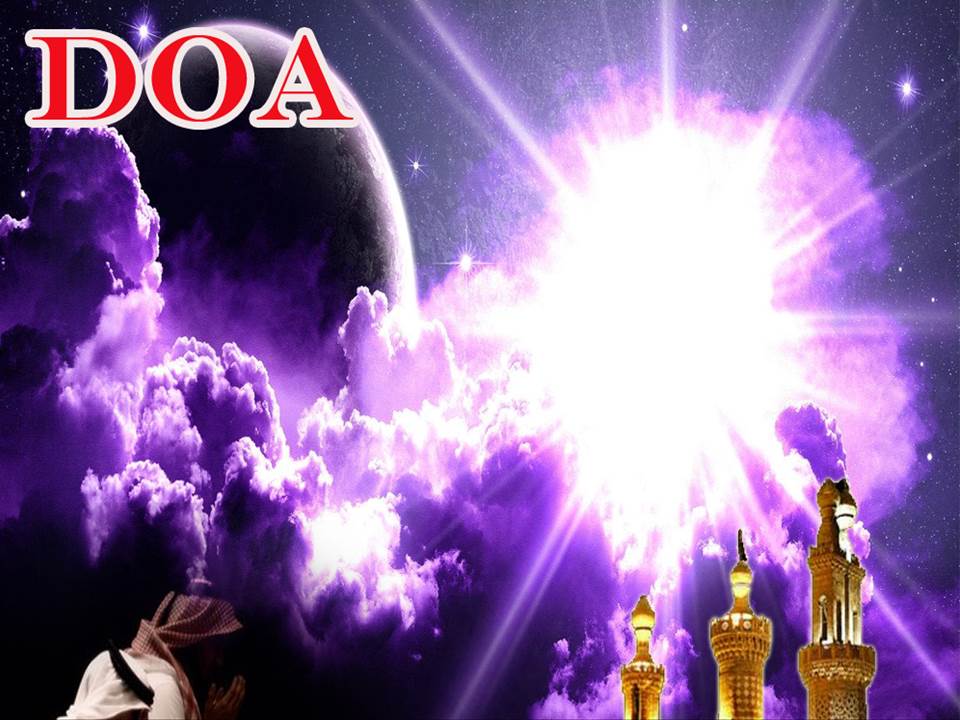 اللَّهُمَّ اغْفِرْ لِلْمُؤْمِنِيْنَ وَالْمُؤْمِنَاتِ، وَالمُسْلِمِيْنَ وَالْمُسْلِمَاتِ الأَحْيَاءِ مِنْهُمْ وَالأَمْوَات. 
إِنَّكَ سَمِيْعٌ قَرِيْبٌ مُجِيْبُ الدَّعَوَات.
Ya Allah, Ampunkanlah Dosa Golongan Mu’minin Dan Mu’minaat, Muslimin Dan Muslimat, samada yang  masih hidup atau yang telah mati. Sesungguhnya Engkau Maha Mendengar dan Maha Memakbulkan segala permintaan.
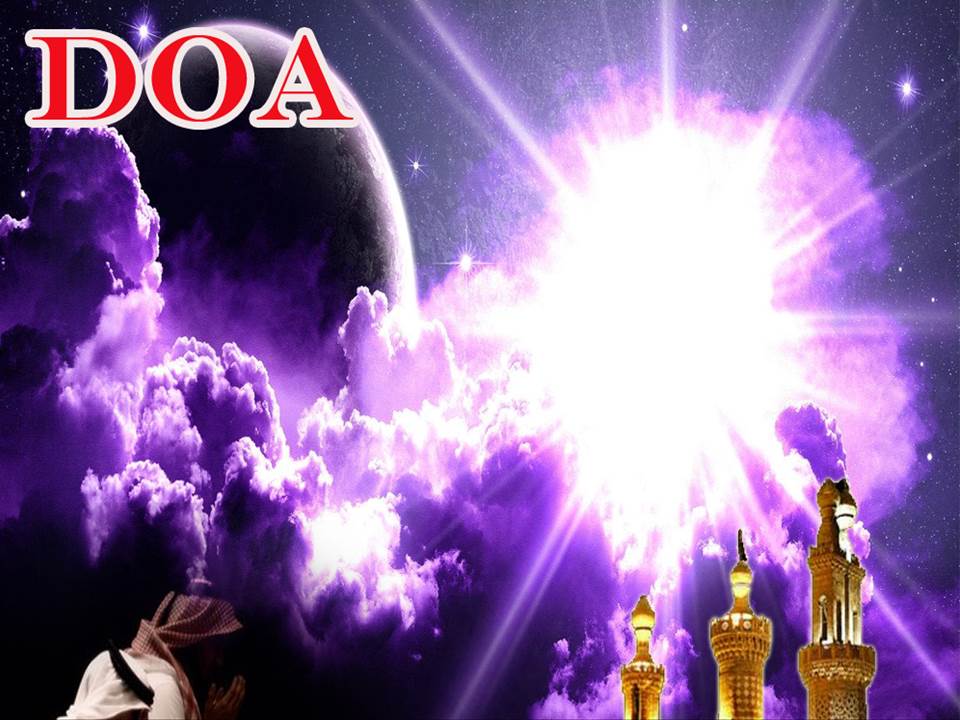 اللَّهُمَّ أَلِّفْ بَيْنَ قُلُوْبِنَا، وَأَصْلِحْ ذَاتَ بَيْنِنَا، وَاجْعَلْنَا مِنَ الرَّاشِدِيْن. اللَّهُمَّ أَحْسِنْ عَاقِبَتَنَا فِى الأُمُوْرِ كُلِّهَا، وَأَجِرْنَا مِنْ خِزْيِ الدُّنْيَا وَعَذَابِ الأَخِرَة، يَا رَبَّ الْعَالَمِيْن.
Ya Allah, lembutkanlah hati-hati kami.. perbaikilah hubungan antara kami. Dan jadilah kami golongan yang mendapat bimbingan daripadaMu. 
Ya Allah.. Perelokkan kesudahan kami dalam segala hal semuanya, dan lindungilah kami daripada kehinaan di dunia dan di akhirat. 
Wahai Tuhan sekalian alam..
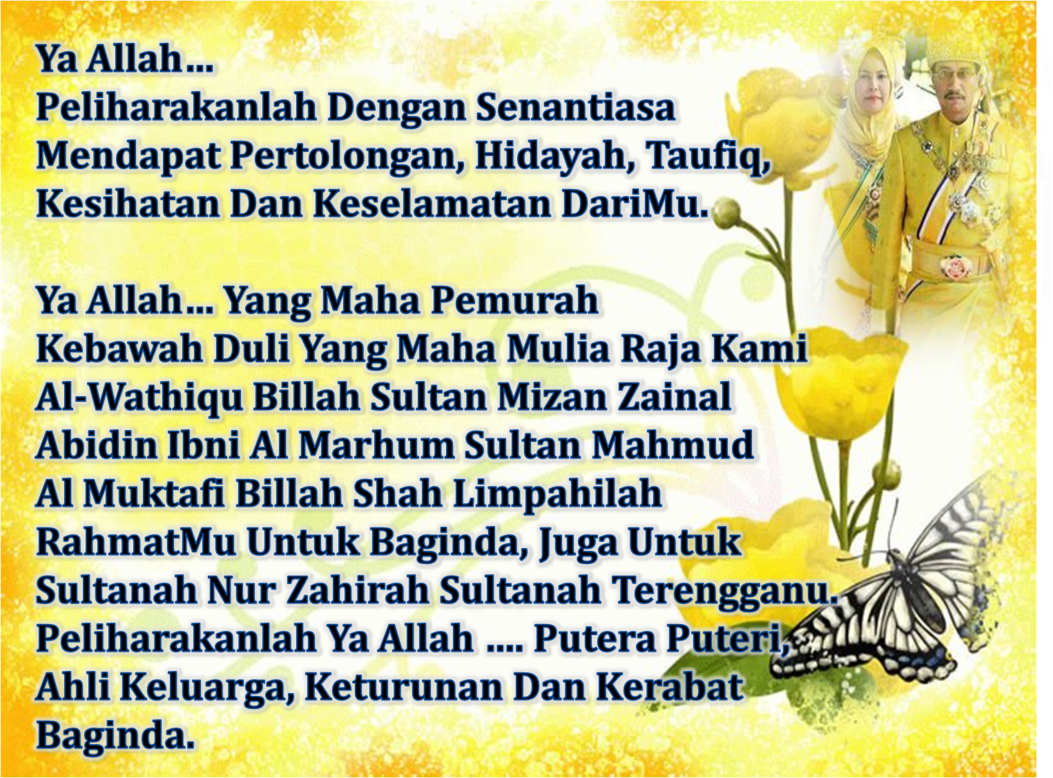 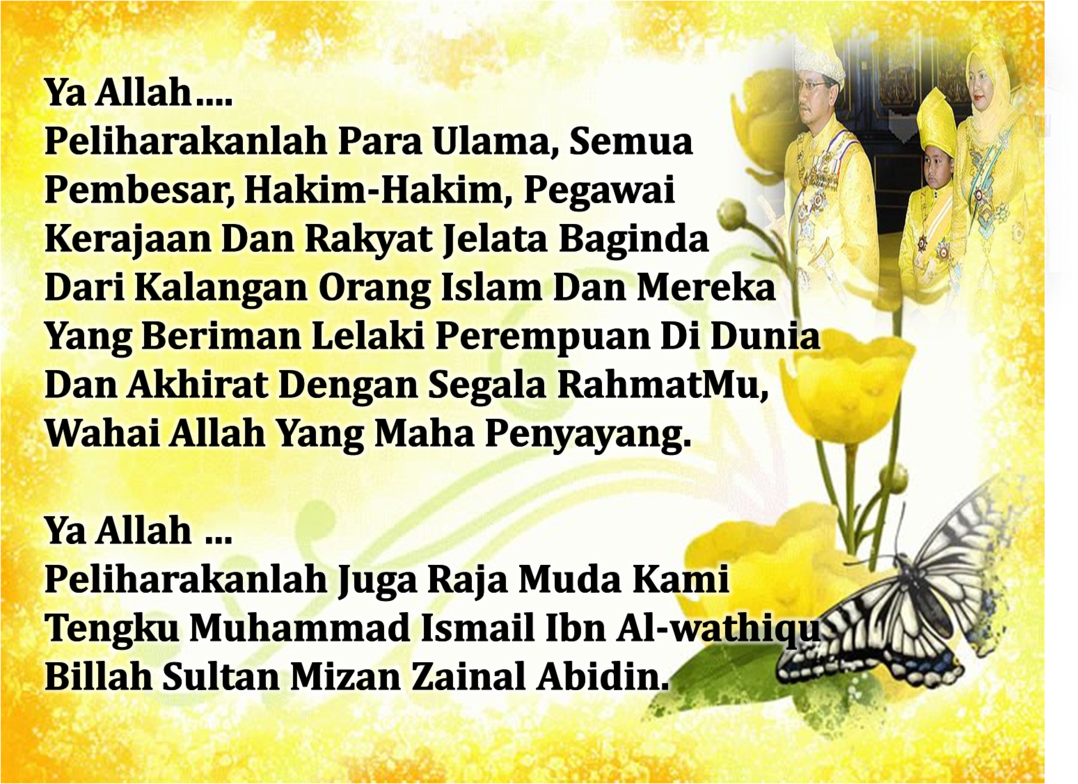 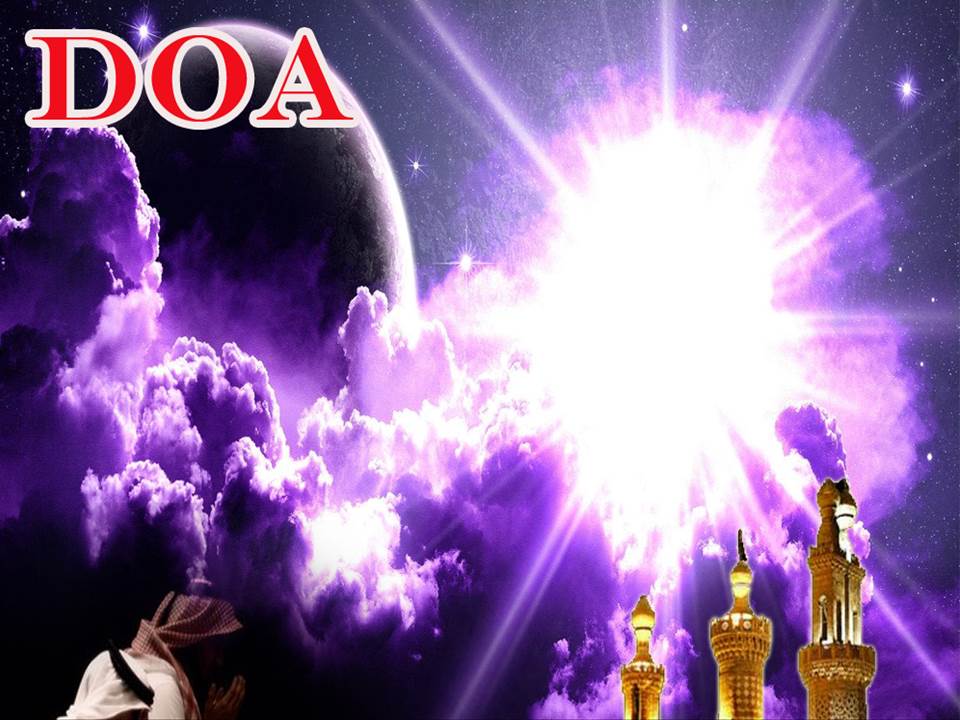 رَبَّنَا ظَلَمْنَا أَنْفُسَنَا وَإِنْ لَمْ تَغْفِرْ لَنَا وَتَرْحَمْنَا لَنَكُوْنَنَّ مِنَ الْخَاسِرِيْنَ. 
لآ إِلَهَ إِلاَّ أَنْتَ سُبْحَانَكَ إِنَّا كُنَّا مِنْ الظَّالِمِيْنَ. رَبَّنَا آتِنَا فِي الدُّنْيَا حَسَنَةً وَفِي الآخِرَةِ حَسَنَةً  وَقِنَا عَذَابَ النَّارِ. وَصَلَّى اللهُ عَلىَ سَيِّدِنَا مُحَمَّدٍ وَعَلىَ آلِهِ وَصَحْبِهِ وَسَلَّمْ. وَالْحَمْدُ للهِ رَبِّ الْعَالَمِيْنَ.
Ya Allah …
Kami Telah Menzalimi Diri Kami Sendiri 
Dan Sekiranya Engkau Tidak Mengampunkan Kami Dan Merahmati Kami Nescaya Kami Akan Menjadi Orang Yang Rugi.
Tiada Tuhan Melainkan Engkau Maha Suci Engkau Sesungguhnya Kami Di Kalangan  Orang-orang 
Yang Menzalimi Diri.
Ya Allah… 
Kurniakanlah Kepada Kami Kebaikan Di Dunia Dan Kebaikan Di Akhirat Serta Hindarilah Kami Dari Seksaan Neraka.
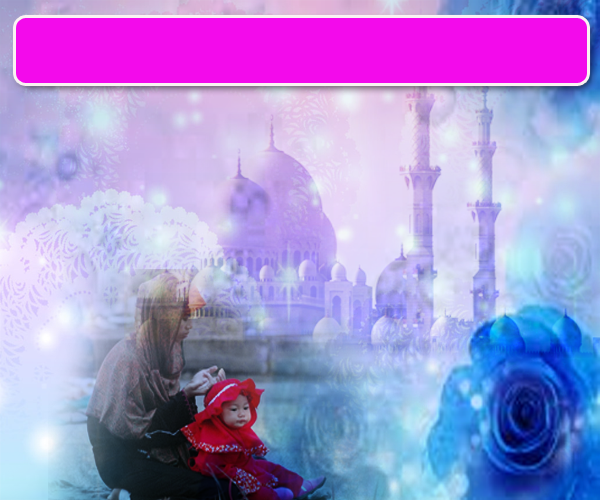 Wahai Hamba-hamba Allah….
Sesungguhnya ALLAH  menyuruh berlaku adil, dan berbuat kebaikan, serta memberi bantuan kepada kaum kerabat dan melarang daripada melakukan perbuatan-perbuatan keji dan mungkar serta kezaliman. Ia mengajar kamu (dengan suruhan dan larangannya  ini) supaya kamu mengambil peringatan mematuhinya.
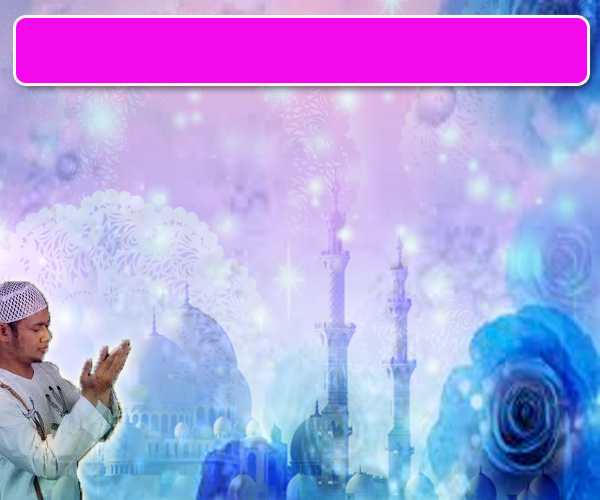 Maka Ingatlah Allah Yang Maha Agung
Nescaya Dia Akan Mengingatimu 
Dan Bersyukurlah Di Atas Nikmat-nikmatNya Nescaya Dia Akan Menambahkan Lagi Nikmat Itu Kepadamu, dan Pohonlah 
Dari Kelebihannya, Nescaya Akan Diberikannya  Kepadamu. Dan Sesungguhnya Mengingati Allah Itu Lebih Besar (Faedah Dan Kesannya) Dan (Ingatlah) Allah Mengetahui Apa  Yang Kamu Kerjakan.
اقامة الصلاة
اقامة الصلاة
اقامة الصلاة
Dirikan Solat….

Lurus dan betulkan saf anda kerana
 saf yang lurus termasuk dalam kesempurnaan solat.
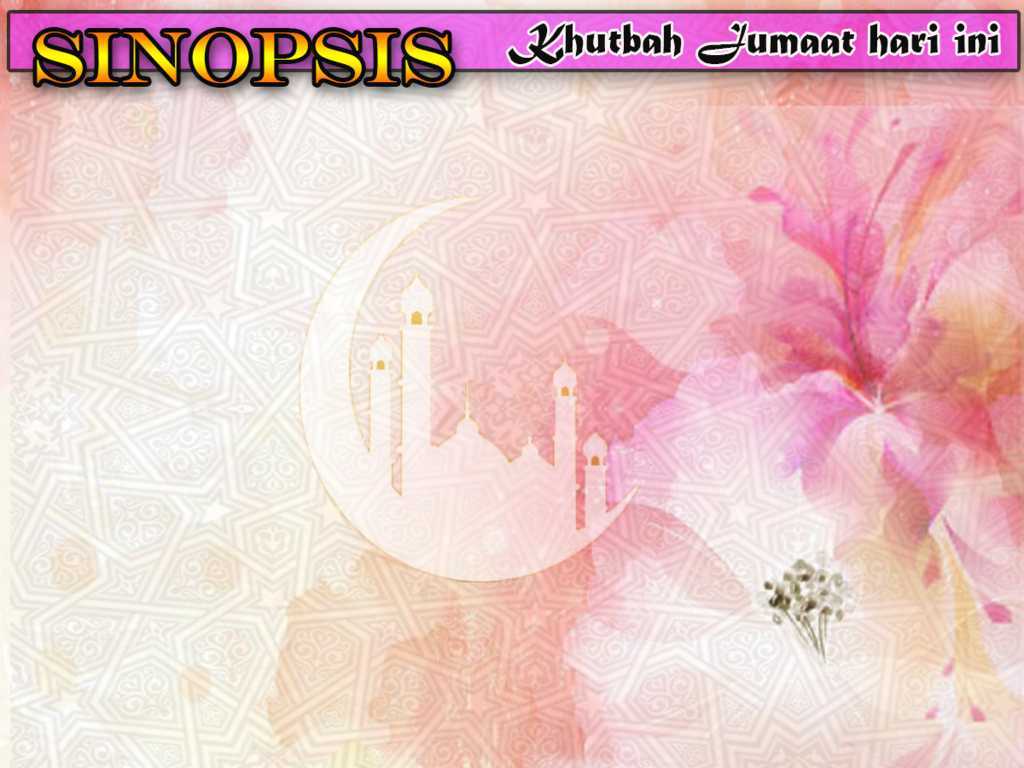 INTISARI KHUTBAH JUMAAT PADA 09/02/2018

TAJUK: PERPADUAN UMMAH; BIDUK LALU KIAMBANG BERTAUT.

1.  NEGARA AMAN DAN MAKMUR SANGAT BERGANTUNG KEPADA PERPADUAN, PERSEFAHAMAN DAN SALING BERBAIK DI ANTARA WARGANYA. SEBALIKNYA PERPECAHAN DAN PERSENGKETAAN MENUTUP PINTU KEAMANAN DI SAMPING MENJADI PERCATURAN MUSUH.
2.  HARI INI, TERDAPAT NEGARA ISLAM YANG DAHULUNYA AMAN DAN STABIL TETAPI BERADA DI AMBANG PENDERITAAN AKIBAT PERPECAHAN DAN PERMUSUHAN DI KALANGAN RAKYAT. KUASA KAFIR PULA MENGAMBIL  KESEMPATAN CAMPUR TANGAN YANG MENAMBAH JURANG SENGKETA DAN PERDERITAAN DI KALANGAN UMMAT.
3.  DI NEGARA KITA UMMAT ISLAM SEDANG MENGHADAPI PERPECAHAN AKIBAT PERBEZAAN FAHAMAN POLITIK KEPARTIAN YANG SUKAR DIDAMAIKAN KERANA MASING-MASING MENDAKWA MEREKA BENAR  DAN BERLUMBA-BERLUMBA MENCARI KEBURUKAN LAWAN. JIKA KEADAAN BERTERUSAN TIDAK MUSTAHIL MEREKA KEHILANGAN UPAYA DAN KUASA.
4.  SEBELUM TERLAMBAT, UMMAT ISLAM PERLU JUJUR DAN MENGINSAFI MASA DEPAN YANG SURAM KERANA PERPECAHAN. MEREKA MESTI BIJAKSANA DAN ARIF SIAPA SEBENARNYA MUSUH UMMAT. MEREKA PERLU SEDAR BAHAWA MUSUH ISLAM SEDANG MENUNGGU UNTUK BERDIRI DI ATAS ARANG YANG PATAH.